Metode numerik
Pertemuan 5
Selasa, 25 Februari 2020
Penyelesaian Persamaan Non Linear (2)
Metode newton-raphson
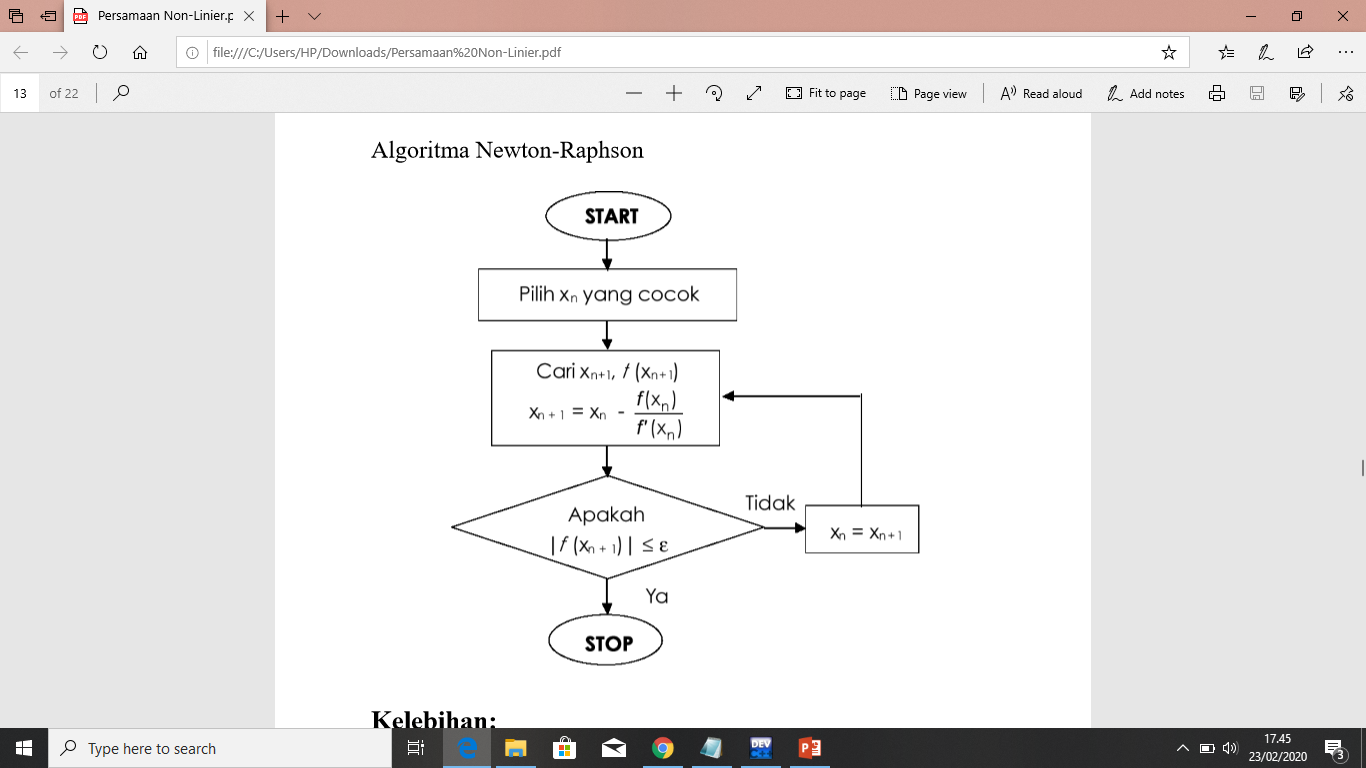 Kelebihan :
Konvergensi yang dihasilkan lebih cepat
Kelemahan :
Tidak selalu menemukan akar (divergen)
Kemungkinan sulit dalam mencari fungsi turunan
Penetapan harga awal yang sulit
Latihan : metode newton-raphson
Tentukan solusi dari persamaan non linear : x3 – 7x + 1 dengan error : 0,03
Jika diasumsikan solusi xn = 2.5 tentukan nilai x
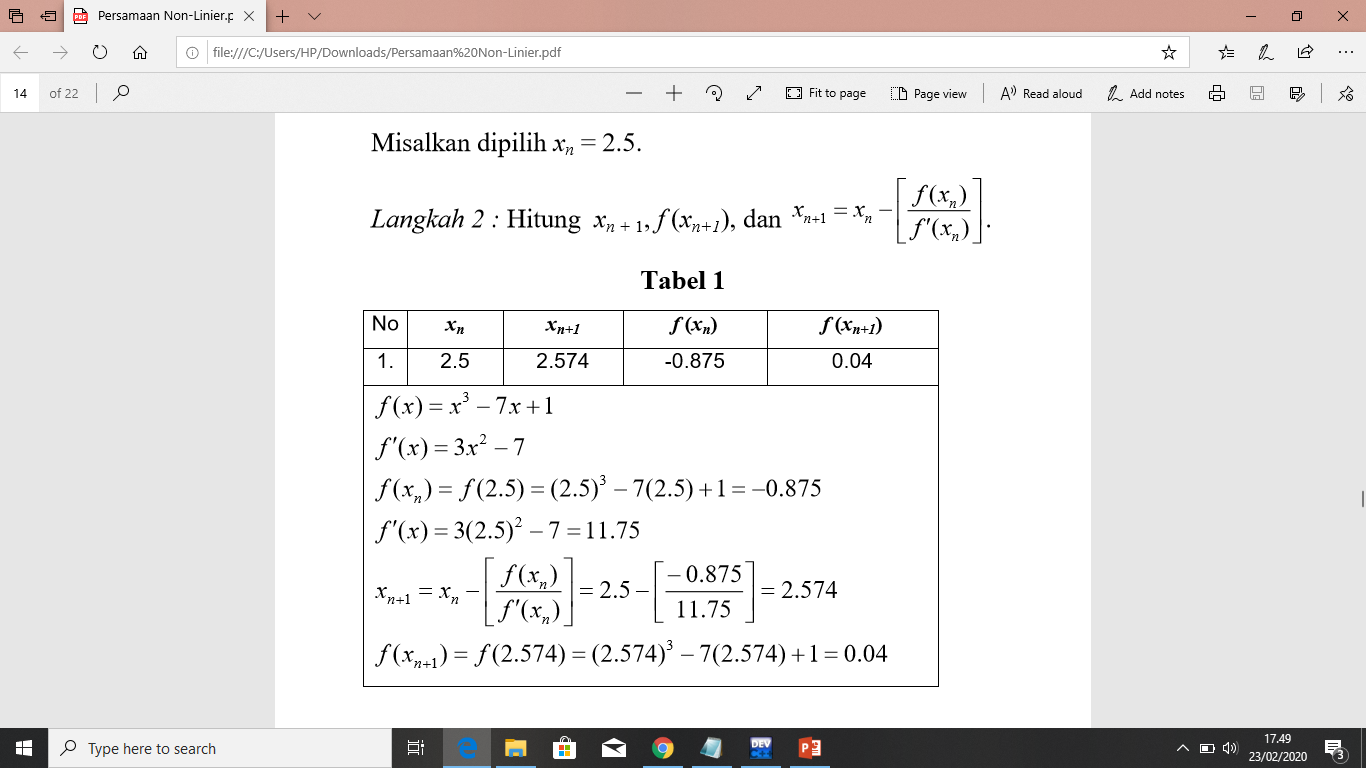 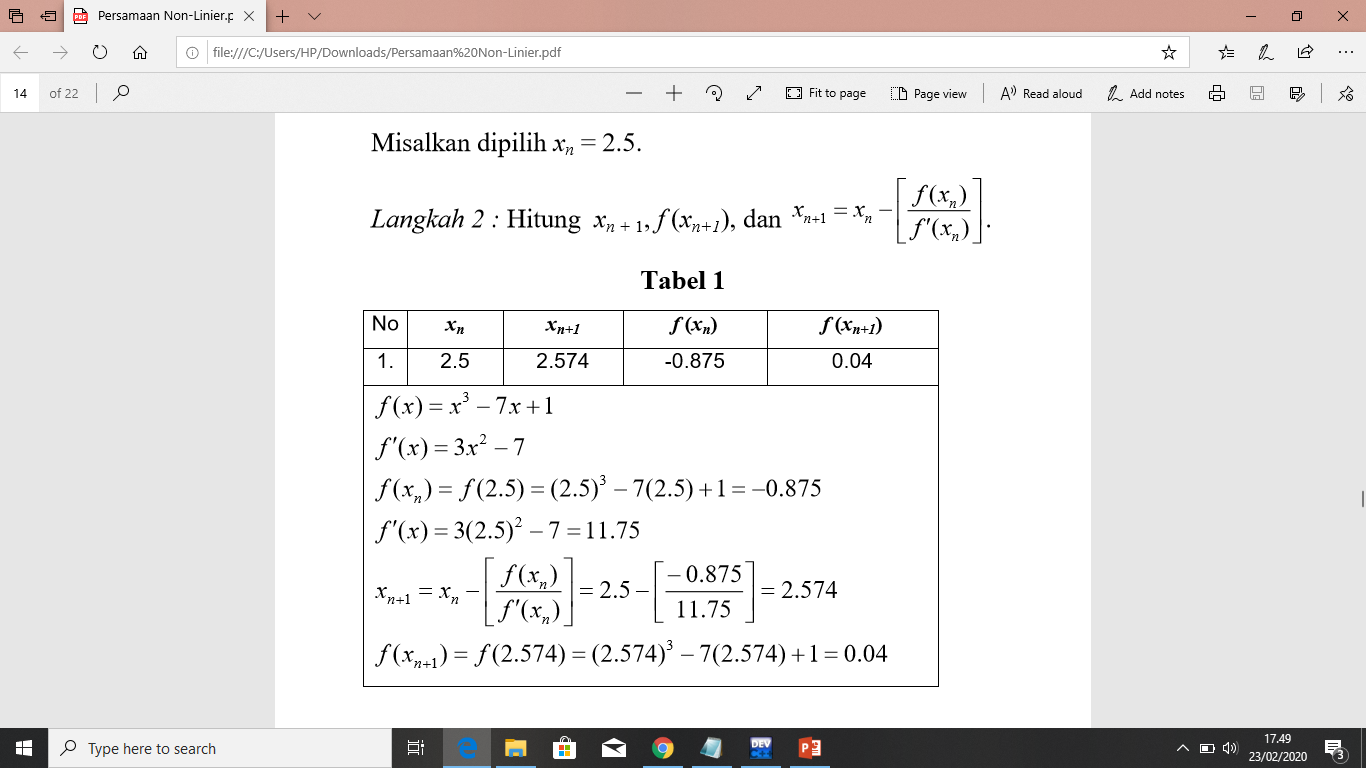 Lanjutan …
Cek apakah | f (xn+1)| ≤ 0,03, jika ya, maka xn+1  =  2,574 merupakan nilai x, jika tidak maka ulangi langkah 2, dengan xn = 2,574
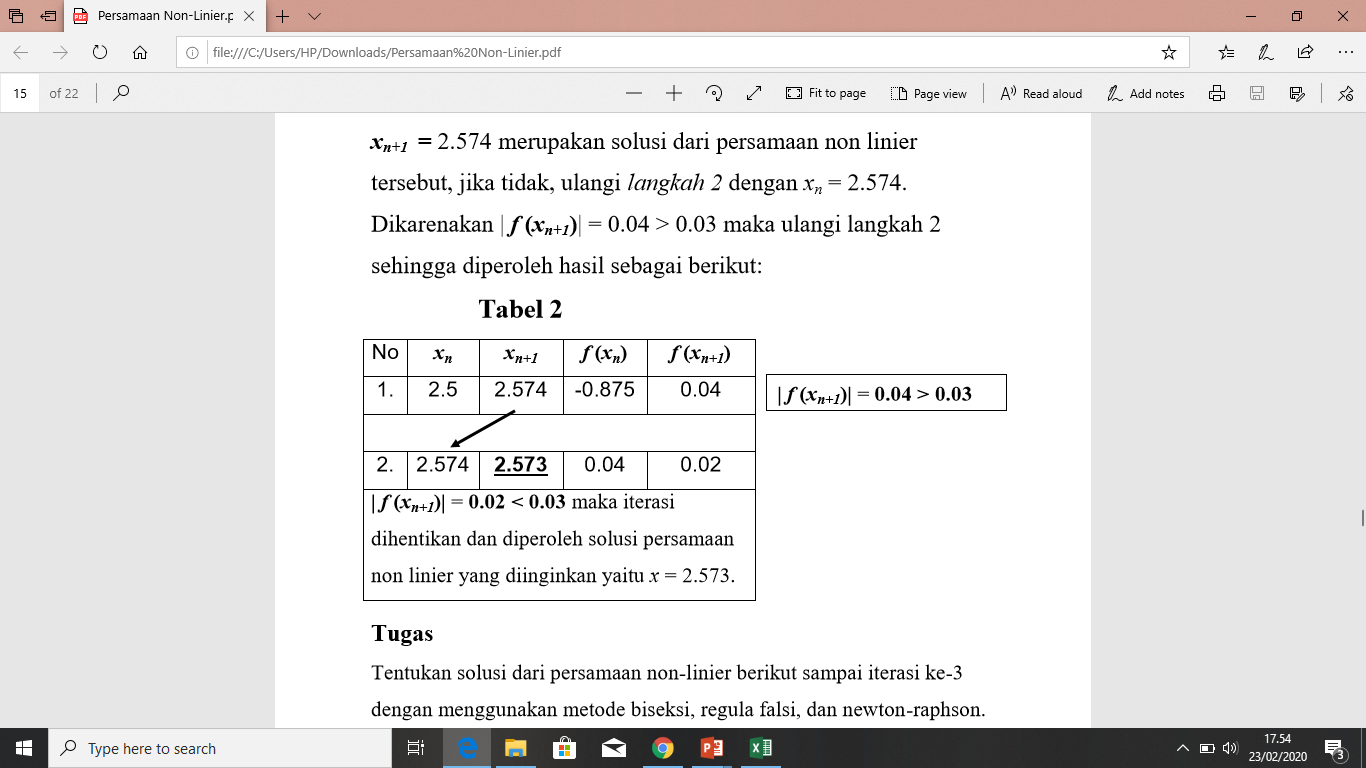 latihan
Tentukan solusi dari persamaan non-linier berikut sampai iterasi ke-3 dengan menggunakan metode biseksi, regula falsi, dan newton-raphson. 
1. x3 + 5x – 1, dengan xn = 0 dan xn+1= 0,5
2. - ⅓ x3 - x - 9, dengan xn = -3 dan xn+1= -2,5 
3. -x3 - 7x + 3, dengan xn = 0 dan xn+1= 0,5
4. -3x3 - 7x + 3, dengan xn = 0 dan xn+1= 0,5
5. ½ x3 - x - 9, dengan xn = 2.5 dan xn+1= 3
6.  4x3 + 7x + 3, dengan xn = -0.5 dan xn+1= 0
7. -3x3 - 5x -9, dengan xn = -1.5 dan xn+1= -1
Metode secant / interpolasi linear
Disebut juga Metode Interpolasi Linear 
Dalam prosesnya tidak dilakukan penjepitan akar [x0, x1] tidak harus mengandung akar yang akan dicari, sehingga f(x0) dan f(x1) bisa bertanda sama.  
Mencari x2 , yaitu




Untuk iterasi berikutnya akan diperoleh interval baru [x0, x1] dengan cara pergeseran:  x0 <- x1 ,  x1 <- x2  
Iterasi berlangsung sampai batas maksimum atau sampai dipenuhinya batas Toleransi (T).
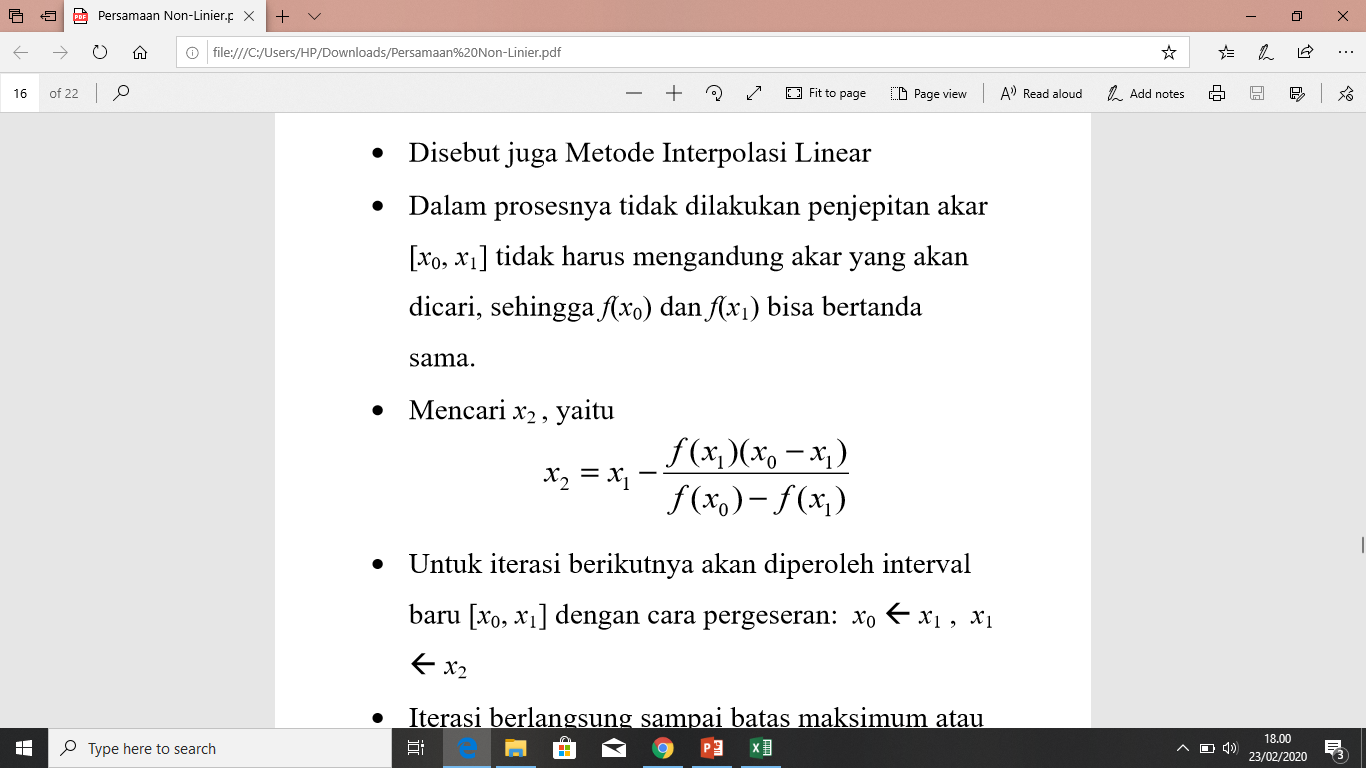 Latihan Metode secant
Tentukan solusi dari persamaan non linear : x3 – 7x + 1 dengan error : 0,03
Jika diasumsikan solusi x1 = 2.5 tentukan nilai x0 = 2,3. Hitung f (x0) dan f (x1)
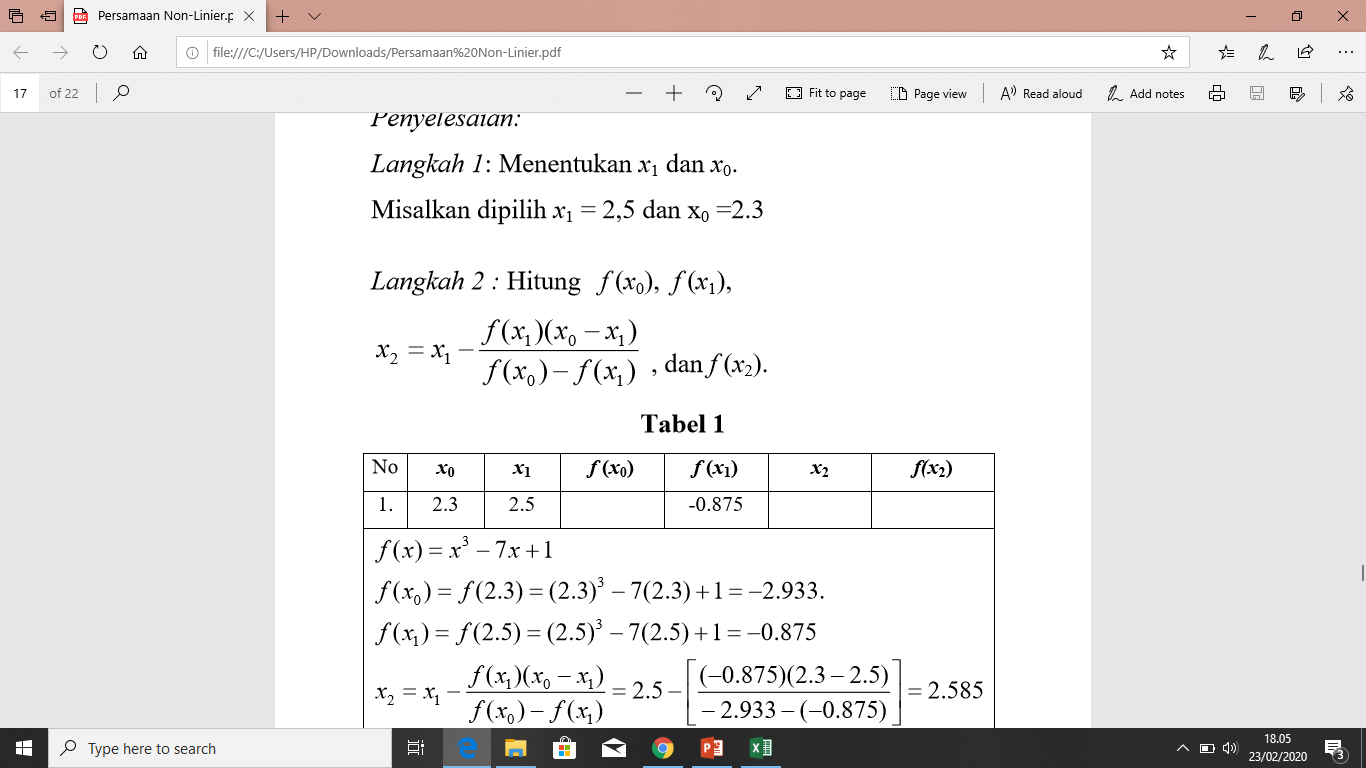 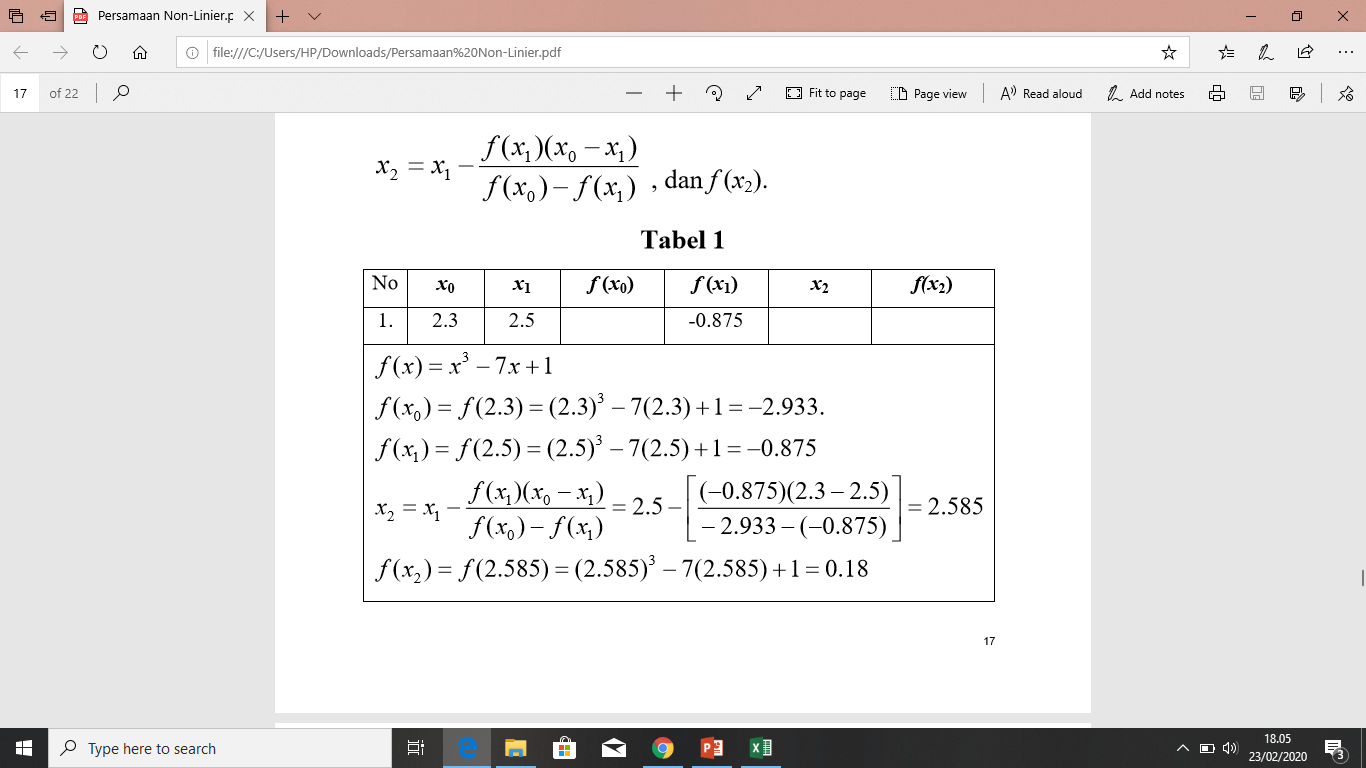 Lanjutan …
Cek apakah | f (x2)| ≤ 0,03, jika ya, maka x2  =  2,585 merupakan nilai x, jika tidak maka ulangi langkah 2, dengan x1 = x0 dan x2 = x1. Dikarenakan | f (x2)|= 0,18 > 0,03, maka ulangi langkah 2, sehingga diperoleh hasil sebagai berikut
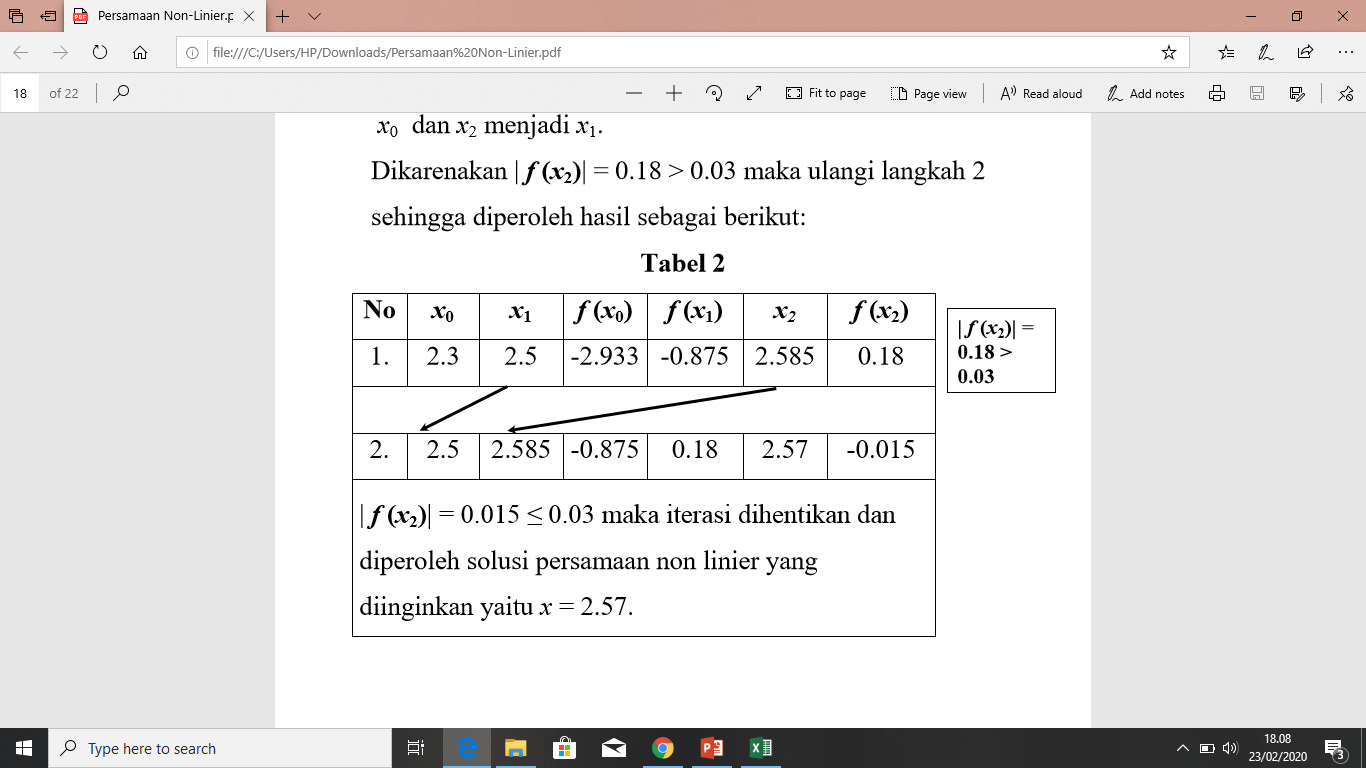 Metode fixed point iteration
Metode iterasi titik tetap adalah metode yang memisahkan x dengan sebagian x yang lain sehingga diperoleh :  x = g(x) atau dalam bentuk persamaan iterasi,
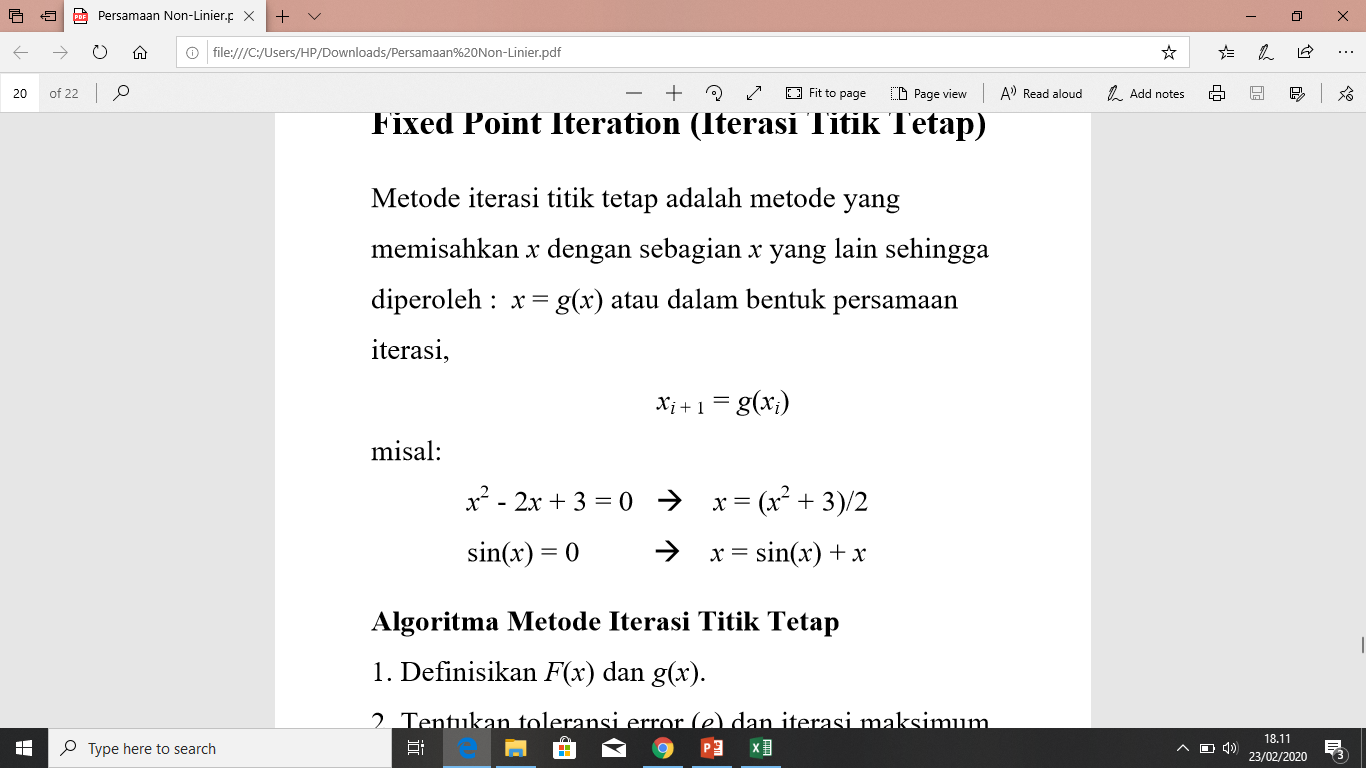 Algoritma
Definisikan F(x) dan g(x)
Tentukan toleransi error (e) dan iterasi maksimum (n)
Tentukan pendekatan awal x0 
Untuk iterasi = 1 s/d n atau F(x [iterasi]) ≥ e : xi = g(xi – 1) dan hitung F(xi) 
Akar adalah x terakhir yang diperoleh
Latihan
Selesaikan x + ex = 0, maka persamaan diubah menjadi x = ex atau g(x) = ex
Penyelesaian: 
Ambil titik awal di x0 = -1, 
maka Iterasi 1 : x = -e - 1= -0.3679  dan F(x) = 0,3243 
Iterasi 2 : x = -e - 0,3679 = -0,6922 dan  F(x) = -0,19173
Iterasi 3 :  x = -e - 0,6922 = -0,50047 dan  F(x) = 0,10577 
Iterasi 4 :  x = -e - 0,50047 = -0,60624 dan F(x) = -0,06085 
Iterasi 5 : x = -e - 0,60624 = -0,5454 dan F(x) = 0,034217 
Pada iterasi ke 10 diperoleh x = -0,56843 dan F(x) = 0,034217